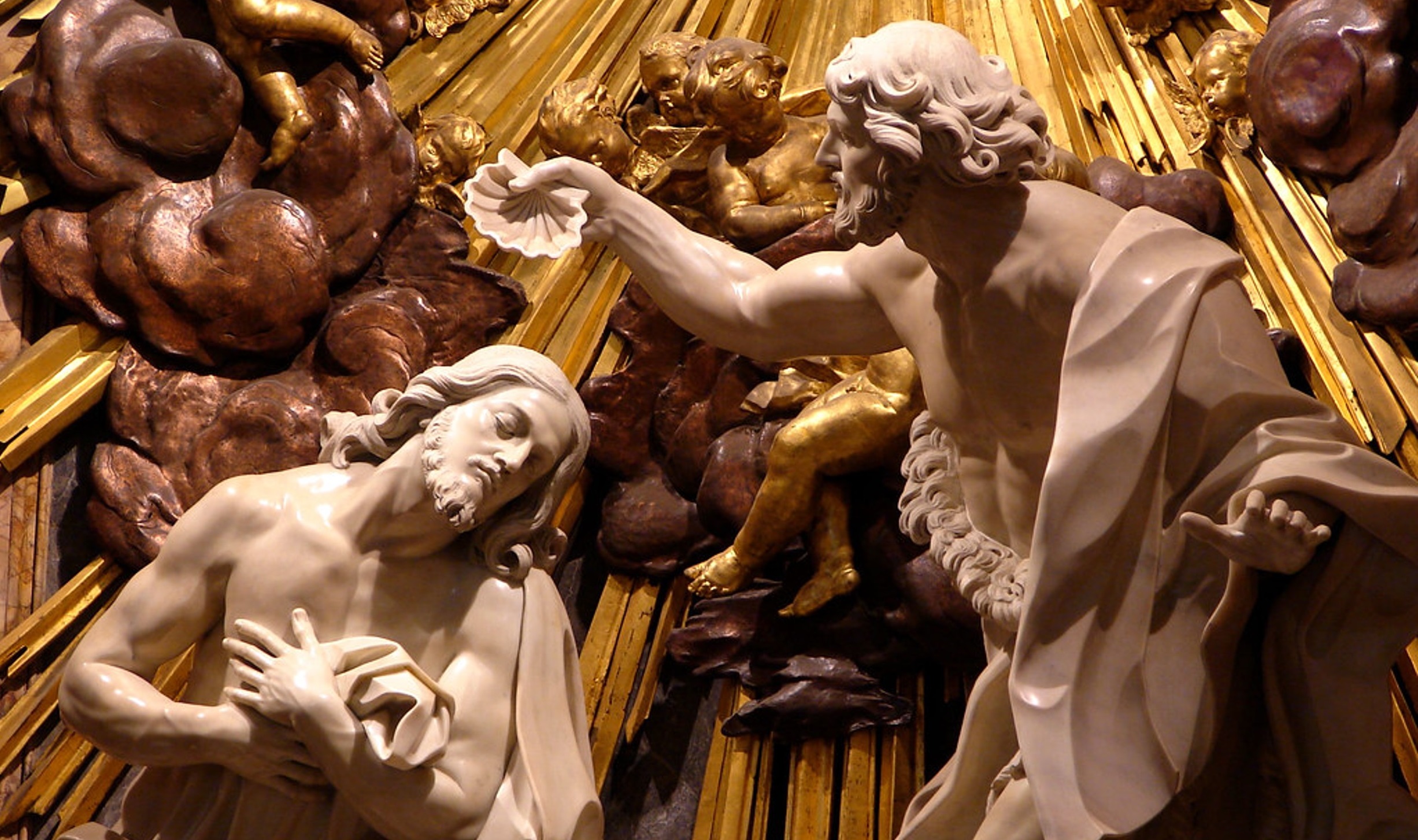 Il-Magħmudija tal-Mulej
Glorja `l Alla fil-għoli 
tas-smewwiet, u paċi fl-art lill-bnedmin ta’ rieda tajba. 
Infaħħruk, inberkuk, nadurawk, nagħtuk ġieh.
Inroddulek ħajr għall-glorja kbira tiegħek. Mulej Alla, Sultan tas-sema,  
Alla Missier li tista’ kollox.
Mulej Iben waħdieni, Ġesù Kristu, 
Mulej Alla,  Ħaruf ta’ Alla, Bin il-Missier.
Int li tneħħi d-dnubiet 
tad-dinja, ħenn għalina. 
Int li tneħħi d-dnubiet 
tad-dinja, ilqa’ t-talb tagħna.
Int li qiegħed fuq il-lemin tal-Missier, ħenn għalina. Għaliex Int waħdek Qaddis, Int waħdek Mulej, 
Int waħdek il-għoli,
Ġesu’ Kristu, ma’ l-Ispirtu 
s-Santu: 
fil-glorja tal-Missier Alla.  
Ammen.
Qari mill-Ewwe Ittra ta’
San Ġwann Appostlu
1 Ġw 5:1-9
Ħuti, kull min jemmen li Ġesù hu l-Messija hu mwieled minn Alla, u kull min iħobb lill-Missier iħobb lil min twieled minnu.
Minn dan nafu li nħobbu lil ulied Alla, meta nħobbu ’l Alla u nagħmlu 
l-kmandamenti tiegħu. Għax din hi l-imħabba ta’ Alla,
li nżommu l-kmandamenti tiegħu; u l-kmandamenti tiegħu mhumiex tqal; għax kull min hu mwieled minn Alla jegħleb lid-dinja.
Din hi r-rebħa fuq id-dinja: il-fidi tagħna. Għax min hu dak li jegħleb lid-dinja, jekk mhux min jemmen li Ġesù hu l-Iben ta’ Alla?
Dan huwa dak li ġie bl-ilma u d-demm, Ġesù Kristu; mhux bl-ilma biss, iżda 
bl-ilma u d-demm. 
U l-Ispirtu hu li jixhed,
għax l-Ispirtu hu l-verità. Tlieta huma dawk li jixhdu: l-Ispirtu, l-ilma u d-demm, u t-tlieta jaqblu fix-xhieda tagħhom.
Jekk aħna nilqgħu x-xhieda tal-bnedmin, ix-xhieda ta’ Alla hija aqwa; din hija xhieda li Alla jagħti dwar Ibnu.
Il-Kelma tal-Mulej.
R:/ Irroddu ħajr lil Alla.
Salm Responsorjali
Kollkom ferħana timlew l-ilma mill-għejun
 tas-salvazzjoni.
Alla s-salvazzjoni tiegħi,
jiena nittama u ma jkollix mniex nibża’.
Għax qawwieti u għanjieti hu l-Mulej,
għalija sar is-salvazzjoni.
Kollkom ferħana timlew l-ilma mill-għejun
 tas-salvazzjoni.
Roddu ħajr lill-Mulej, sejħu ismu, għarrfu lill-ġnus 
bl-għemejjel tiegħu,
xandru li ismu huwa 
fl-għoli.
Kollkom ferħana timlew l-ilma mill-għejun
 tas-salvazzjoni.
Għannu lill-Mulej għax għamel ħwejjeġ kbar;
ħa jkun dan magħruf 
mal-art kollha.
Aqbeż bil-ferħ, għanni, int li tgħammar f’Sijon,
għax kbir hu f’nofsok 
il-Qaddis ta’ Iżrael?
Kollkom ferħana timlew l-ilma mill-għejun
 tas-salvazzjoni.
Hallelujah, Hallelujah
Ġwanni ra lil Ġesù riesaq lejh, u qal:
“Araw il-Ħaruf ta’ Alla, li jneħħi d-dnub tad-dinja”.
Hallelujah, Hallelujah
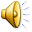 Qari mill-Evanġelju skont San Mark
Mk 1:7-11
F’dak iż-żmien, Ġwanni 
l-Battista kien ixandar u jgħid:
“Ġej warajja min hu aqwa minni, li jien ma jistħoqqlix nitbaxxa quddiemu u nħoll il-qfieli tal-qorq tiegħu.
Jiena għammidtkom 
bl-ilma, iżda huwa jgħammidkom bl-Ispirtu 
s-Santu”.
U ġara li f’dawk il-jiem ġie Ġesù minn Nazaret 
tal-Galilija, u tgħammed minn Ġwanni fil-Ġordan.
U minnufih hu u tiela’ 
mill-ilma ra s-smewwiet jinfetħu, u l-Ispirtu bħal ħamiema nieżel fuqu;
u mis-smewwiet instama’ leħen: 
“Inti ibni l-għażiż; fik sibt l-għaxqa tiegħi”.
Il-Kelma tal-Mulej.
R:/ Tifħir Lilek Kristu.